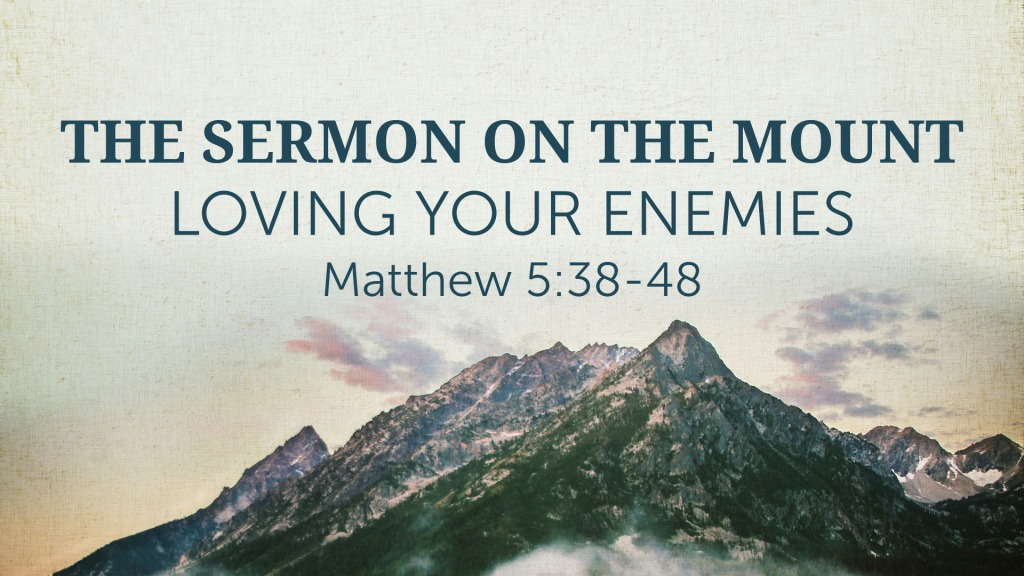 Loving Your Enemies:Matthew 5:38-48
An Eye for An Eye (Matt. 5:38-42):
 Tradition: Vengeance is mine saith me.
V.38 quotes the law the Pharisees would cite. (Cf. Ex. 21:24; Lev. 24:20; Deut. 19:21).
 What God said. Lev. 19:17-18; 24:20
 I say unto you. Matt. 5:39-42
Loving Your Enemies:Matthew 5:38-48
Love Your Neighbor (Matt. 5:43-45):
 Tradition: Love only those who love you.
V.43 quotes Lev. 19:18.
Second part is found nowhere in the law.
God’s standard: love your enemies (Matt. 5:44)
Vengeance has no place in our lives.                              Lk. 6:27-31; Rom. 12:14, 17-21
This is a love of the will. 1 John4:19
Loving Your Enemies:Matthew 5:38-48
Sons and Daughters of The Father (Matt. 5:45-48):
We love because God loves. Matt. 5:45
We love our enemies because God loved us while we were His enemies.                                          Rom. 5:6-8; Lk. 23:34
We are called to a higher standard. Matt. 5:46-47
We are to be like our Father. Matt. 5:48; Lev. 19:2